العنوان هنا
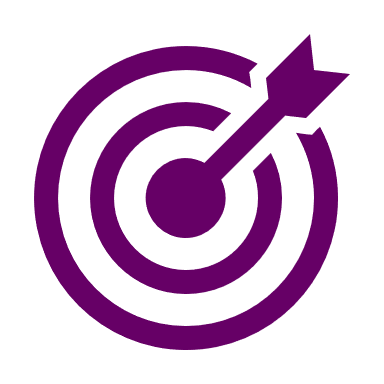 نكتب هنا نصا توضيحيا للعنوان
01
العنوان هنا
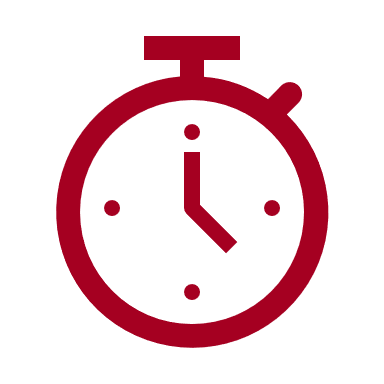 نكتب هنا نصا توضيحيا للعنوان
02
العنوان هنا
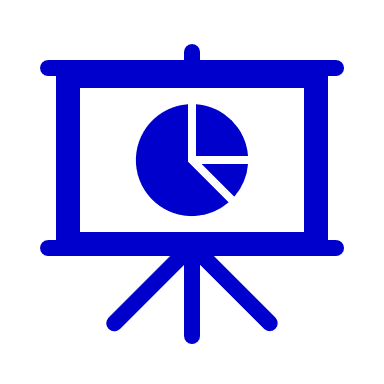 نكتب هنا نصا توضيحيا للعنوان
03
العنوان هنا
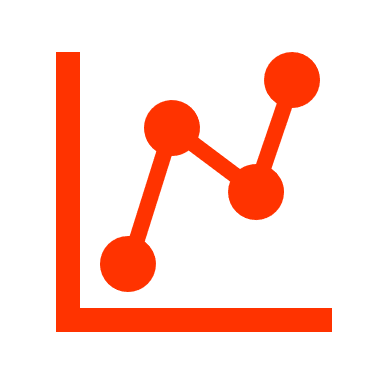 نكتب هنا نصا توضيحيا للعنوان
04
العنوان هنا
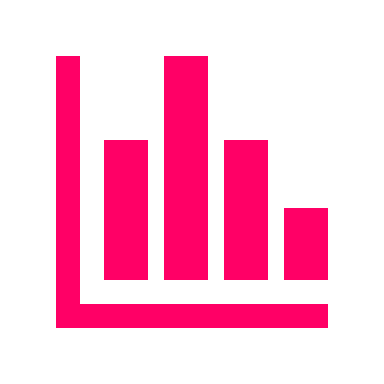 نكتب هنا نصا توضيحيا للعنوان
05